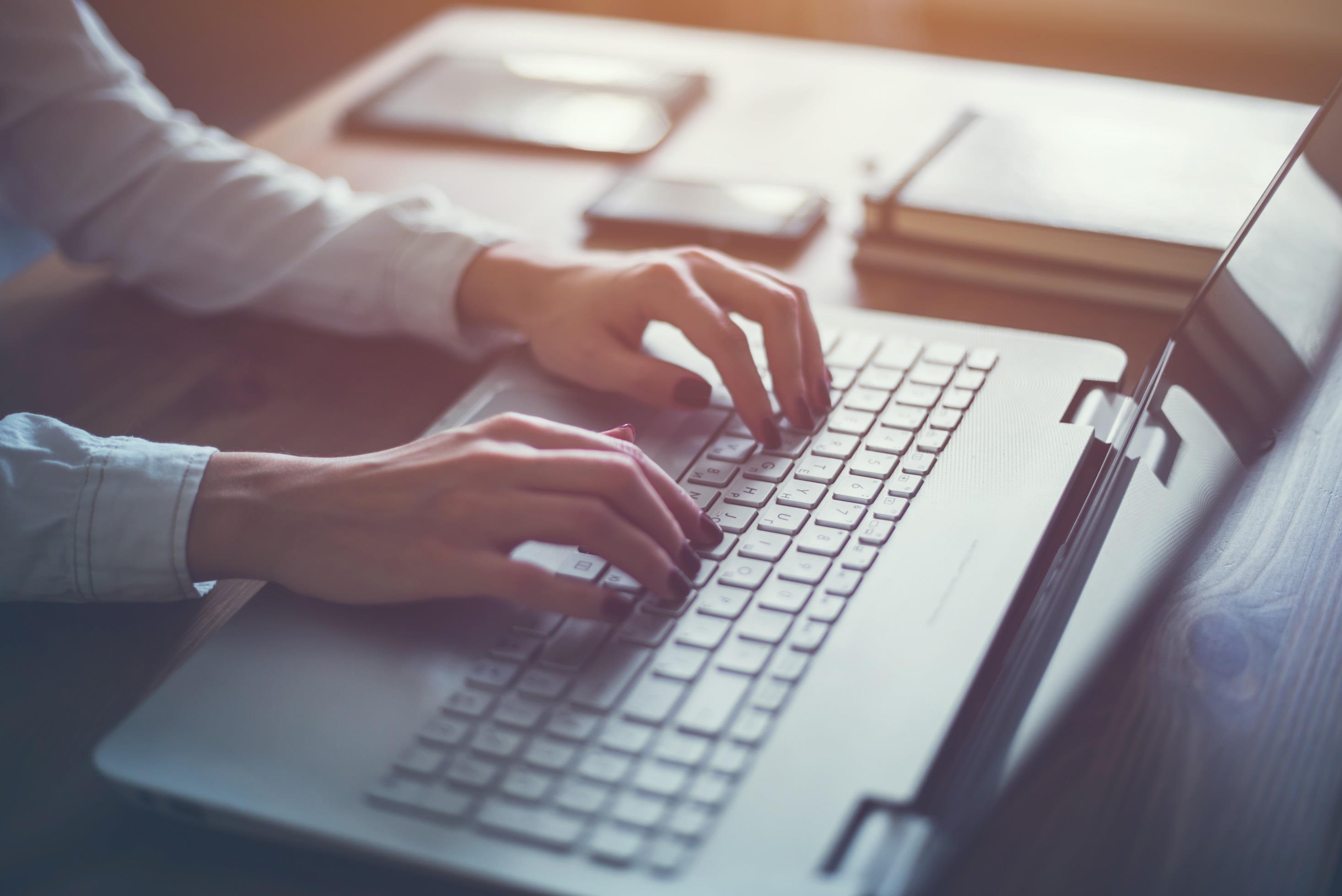 03
PART
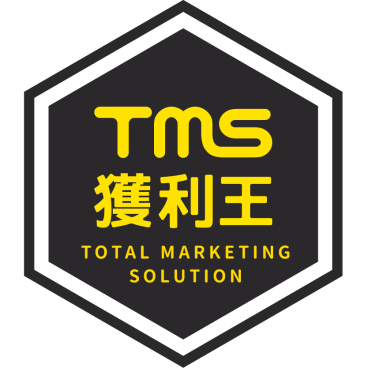 全方位
整合系統
公司簡介
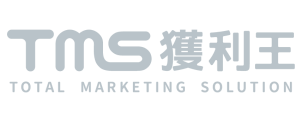 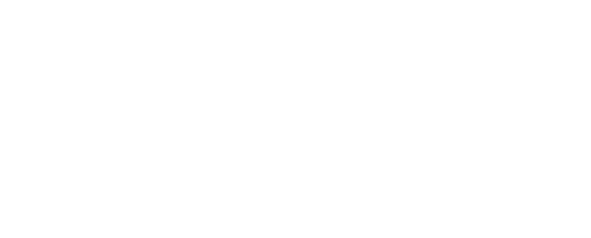 商品事業部
www.ktnet.com.tw
軟體開發部
www.tmserp.com.tw
廣鐸企業
有限公司
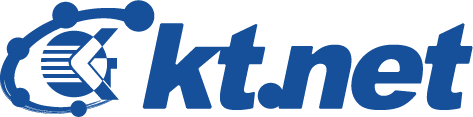 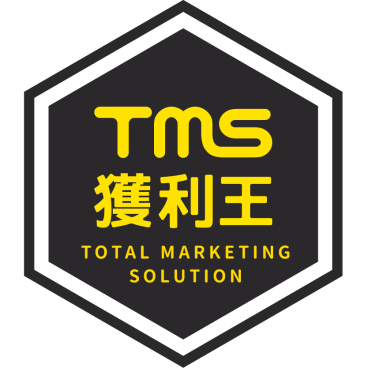 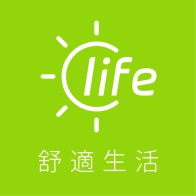 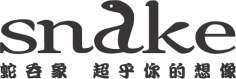 全台服務據點
台北｜新竹｜ 台中｜台南｜高雄｜花蓮｜深圳辦公室
廣鐸企業成立於民國79年
2
全方位整合系統
網頁進銷存
進銷存
TMS
ERP資料庫
POS
網路訂單拋轉
生產管理
銀行票據
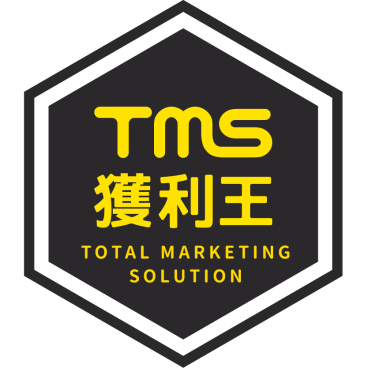 借貨還貨
財務報表
維　　修
營業統計
租　　賃
發　　票
設備資產
條　　碼
合　　約
購物官網
雲　　端
客　　製
3
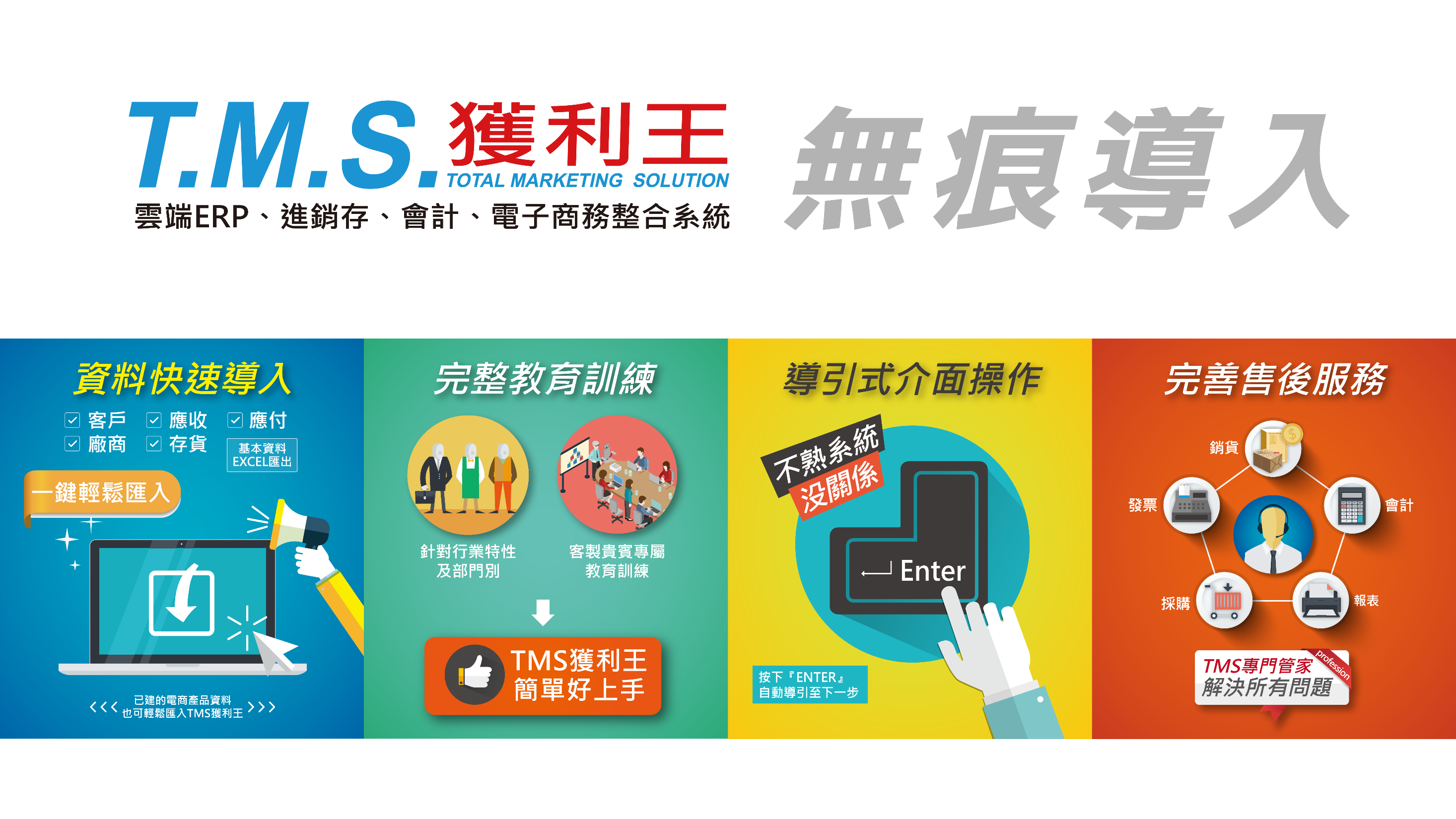 4
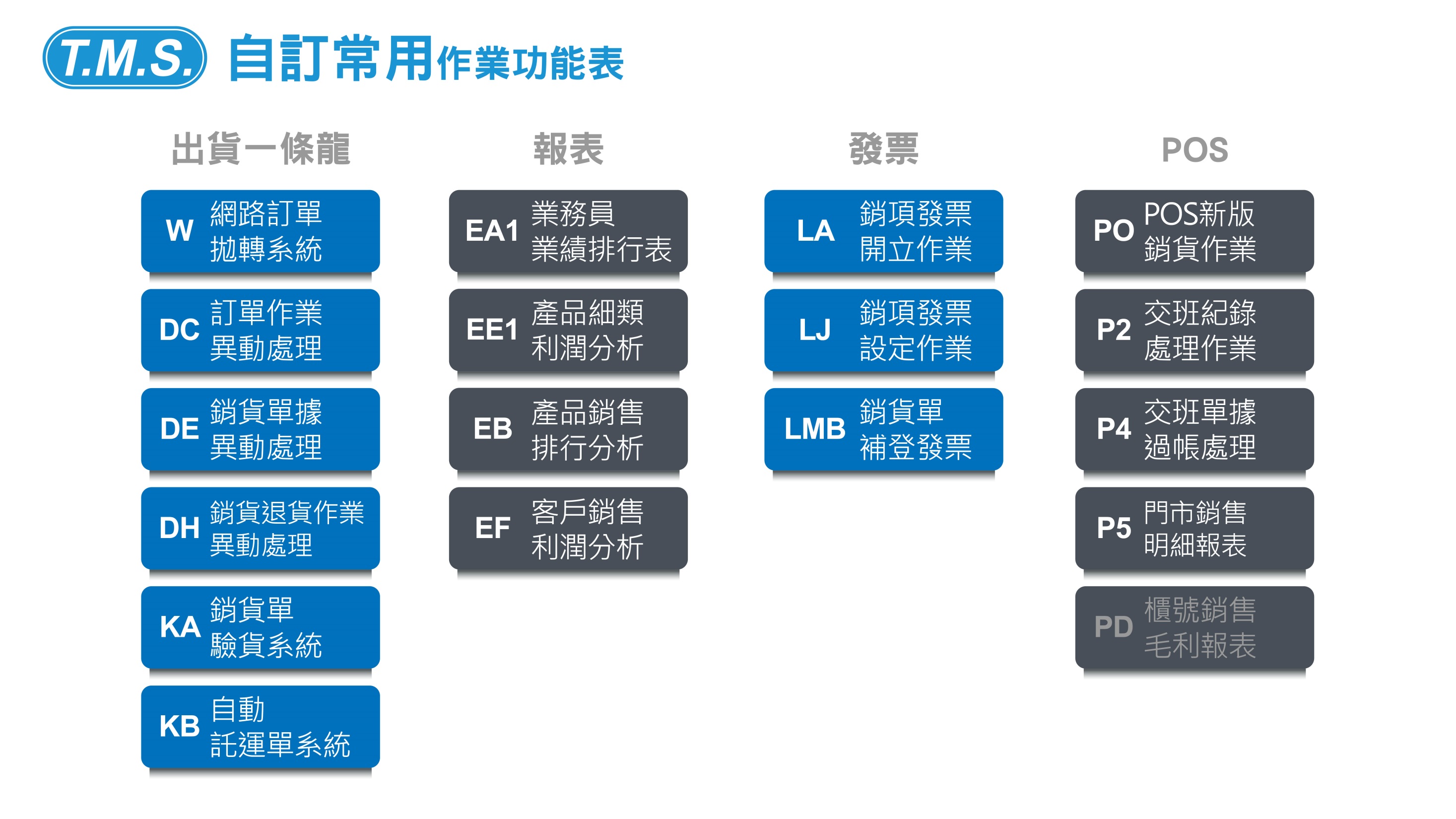 5
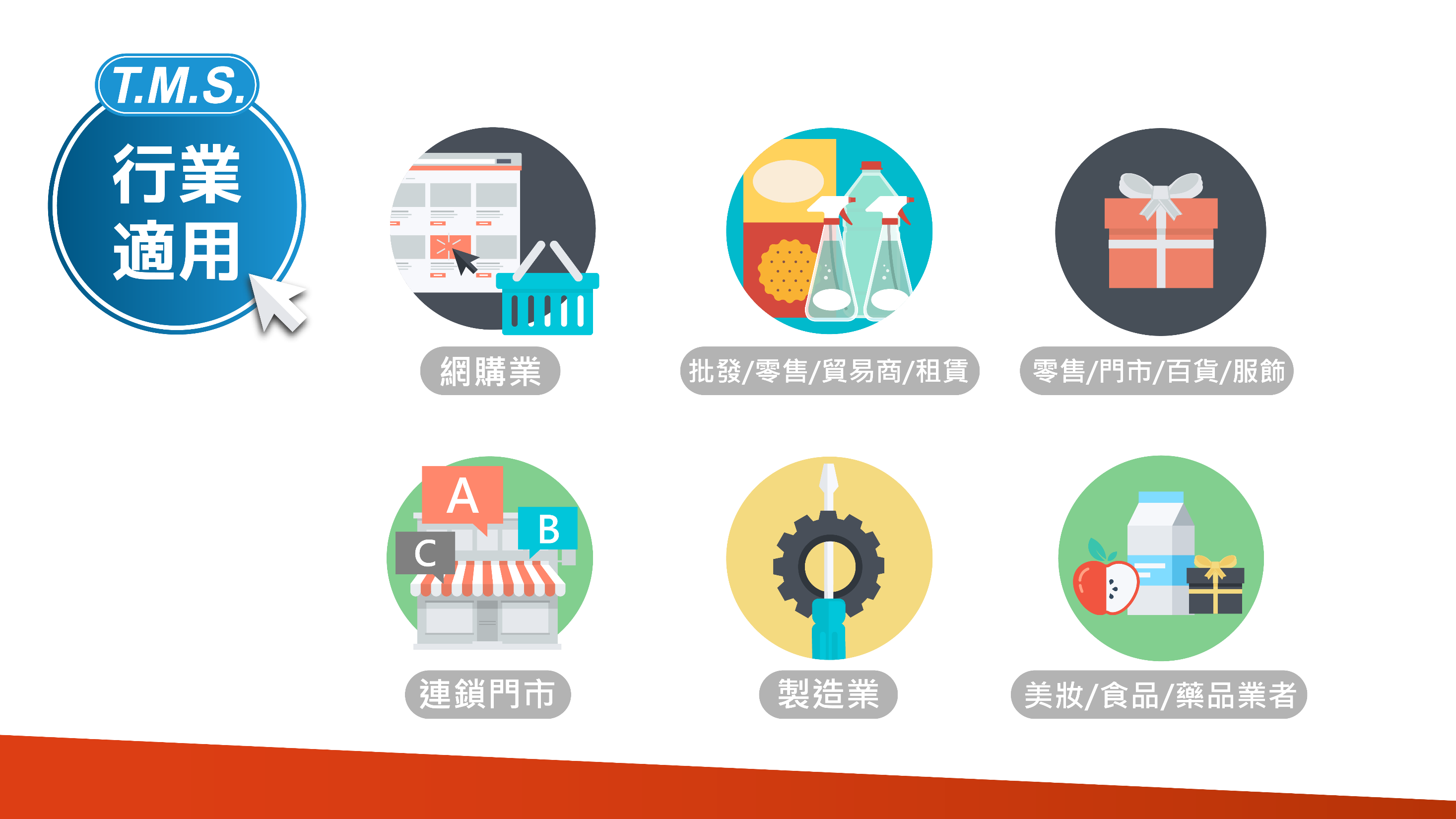 6
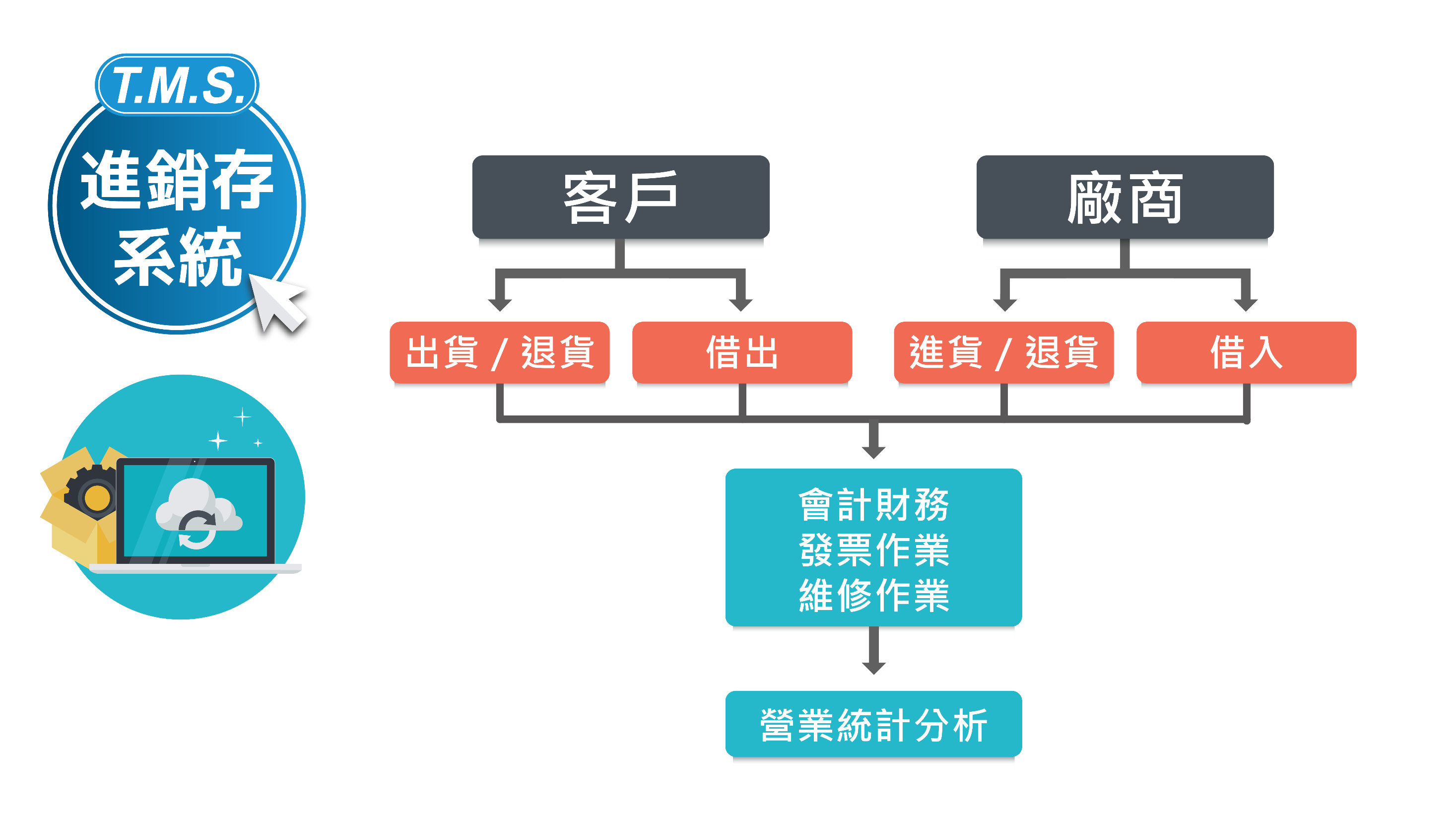 7
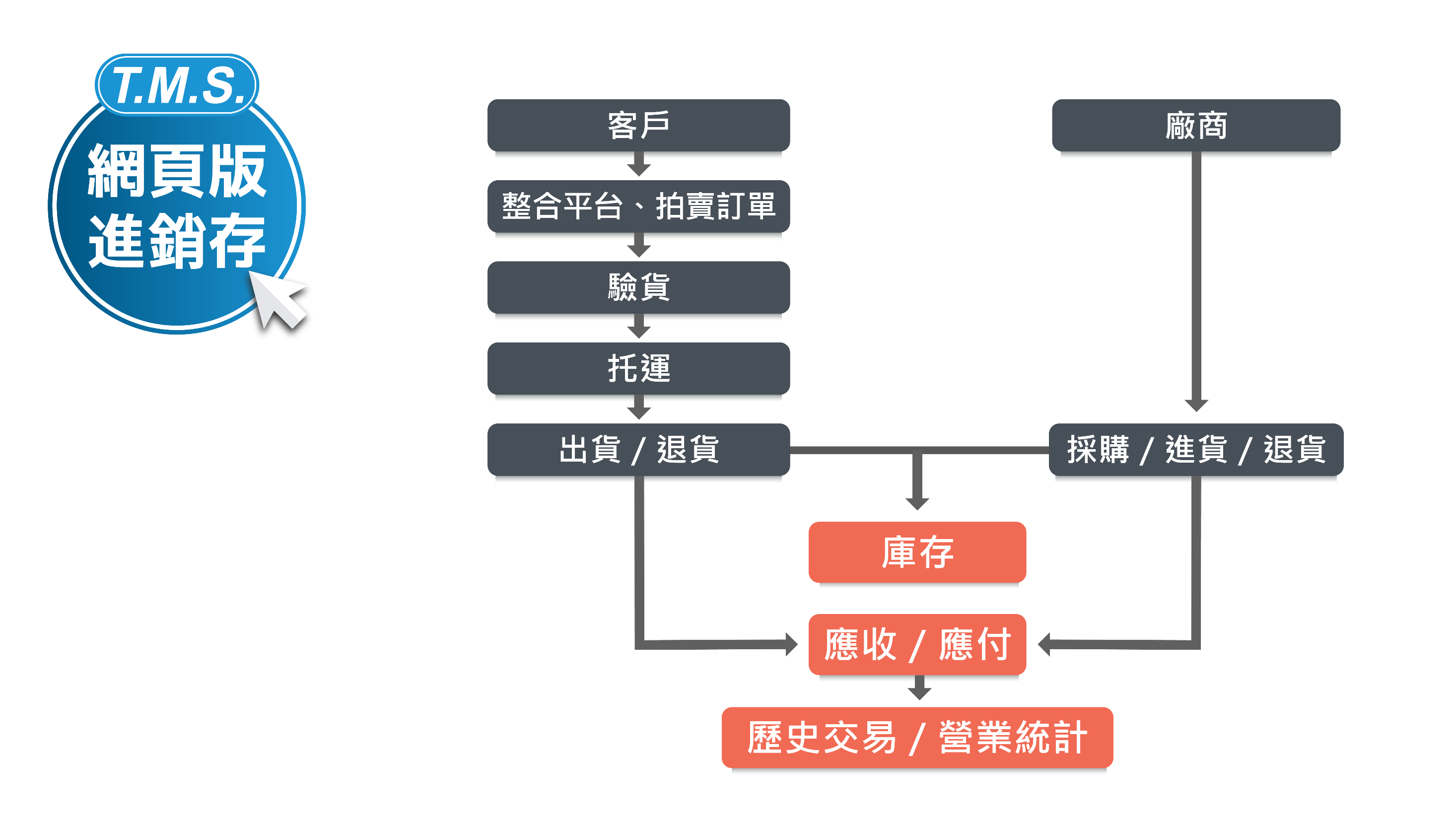 8
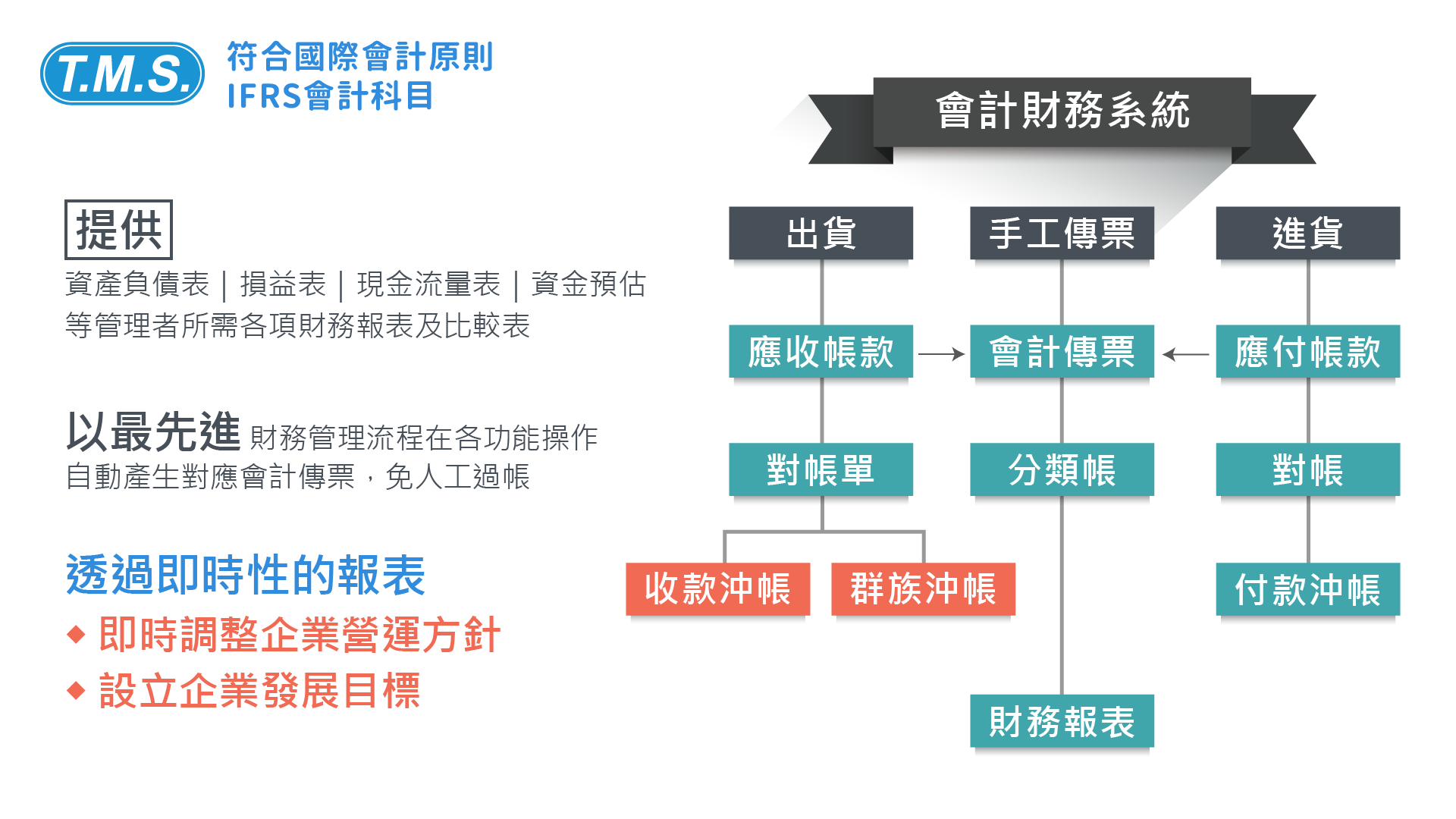 9
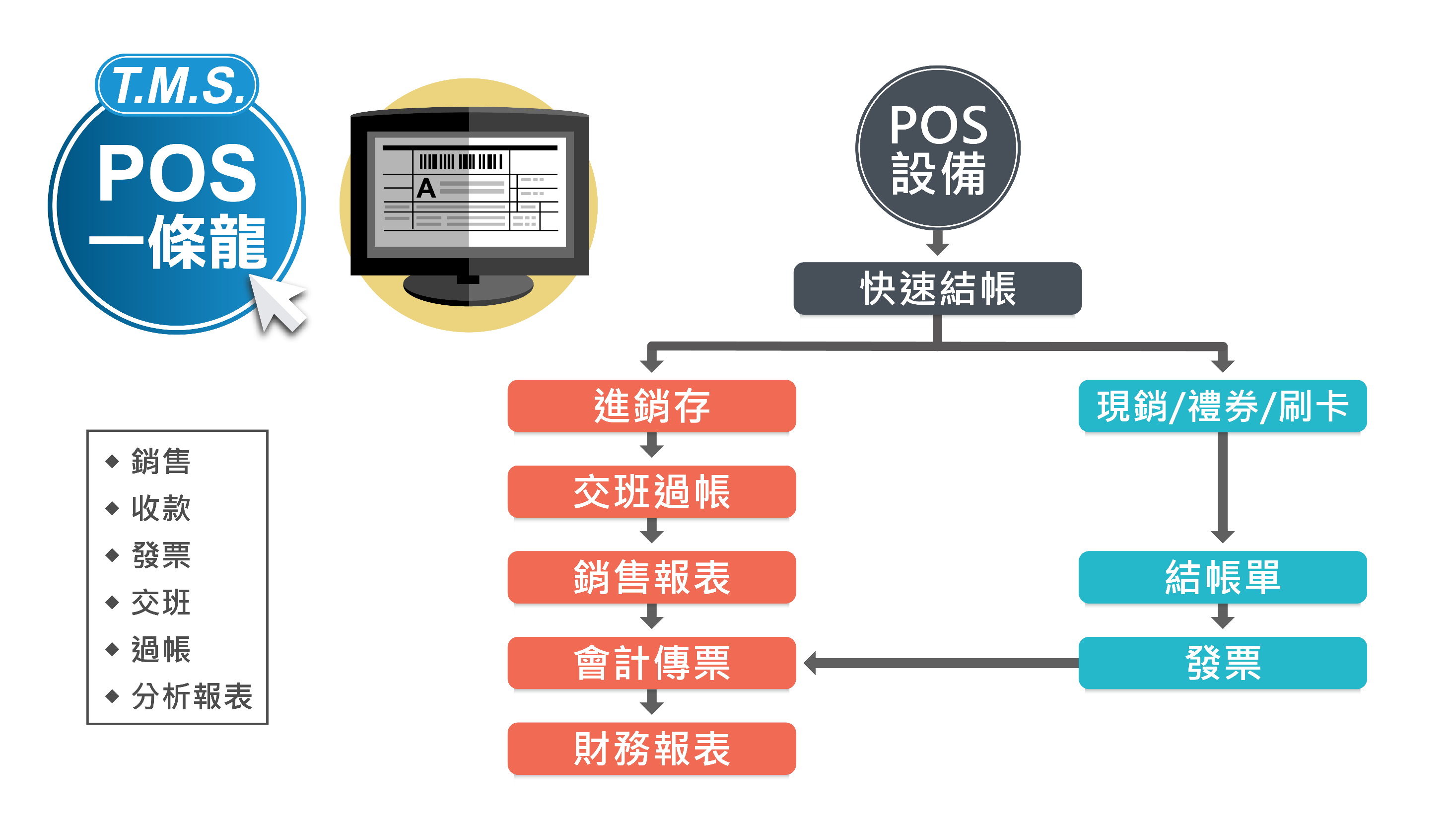 10
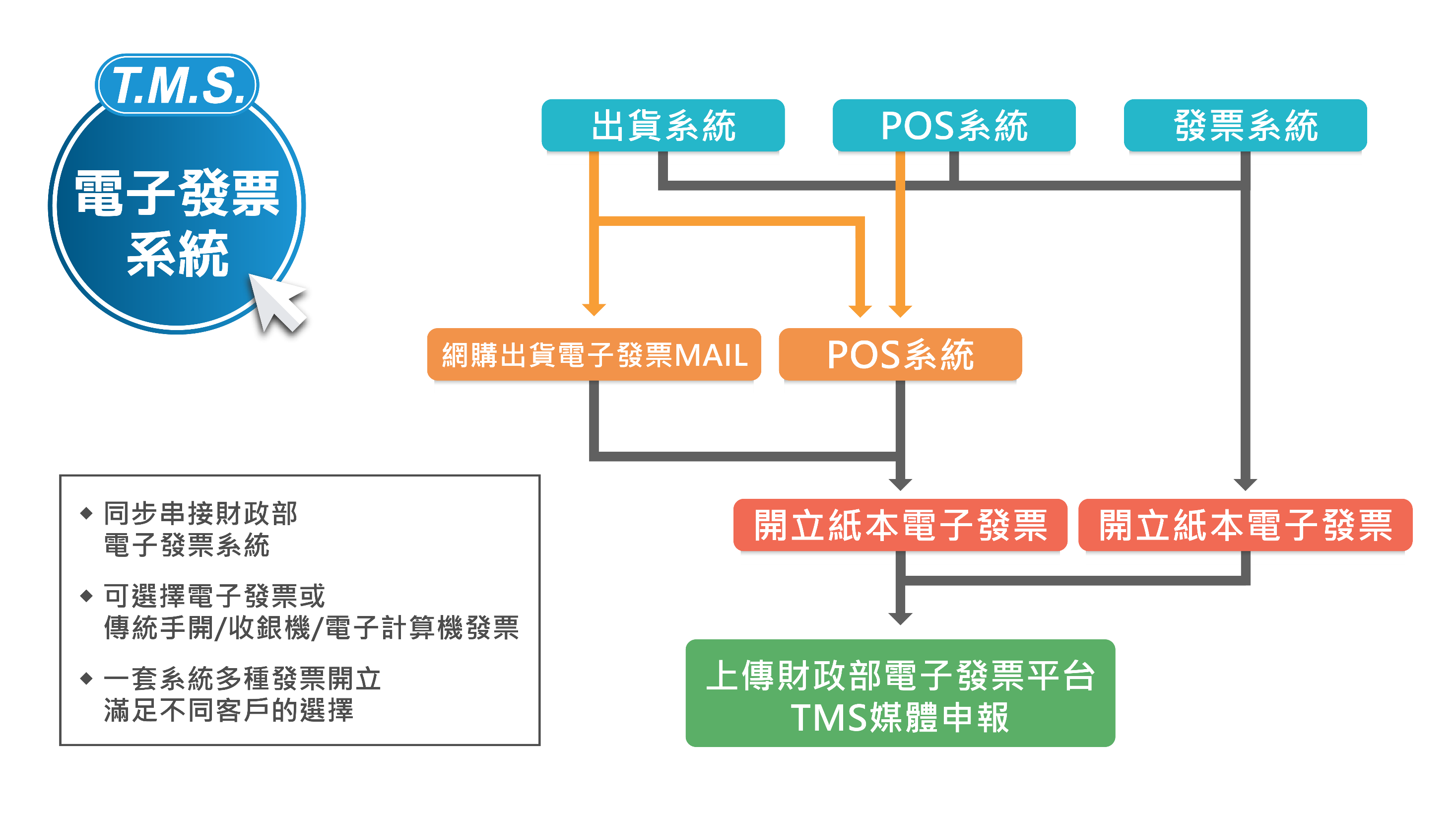 11
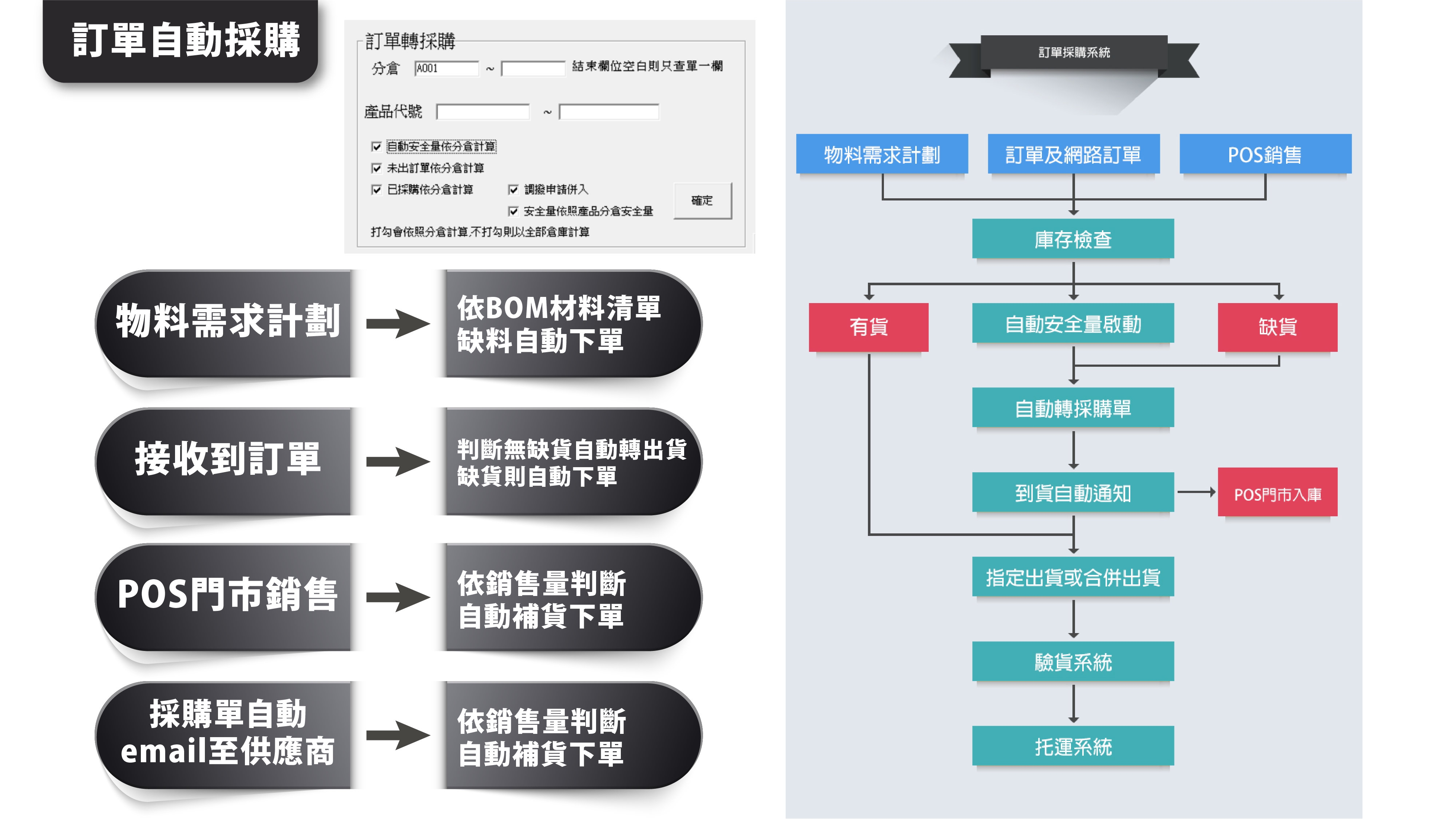 12
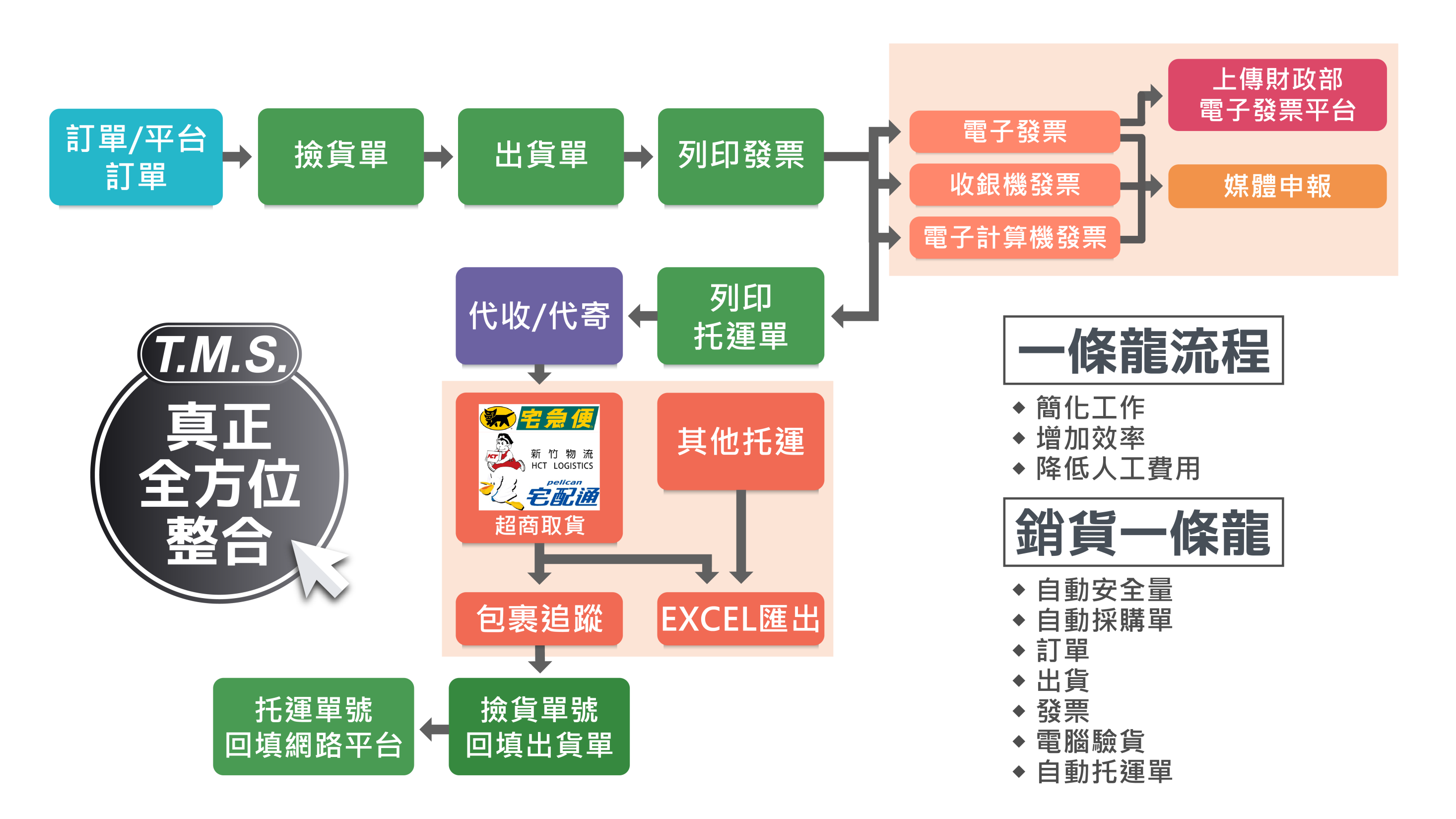 13
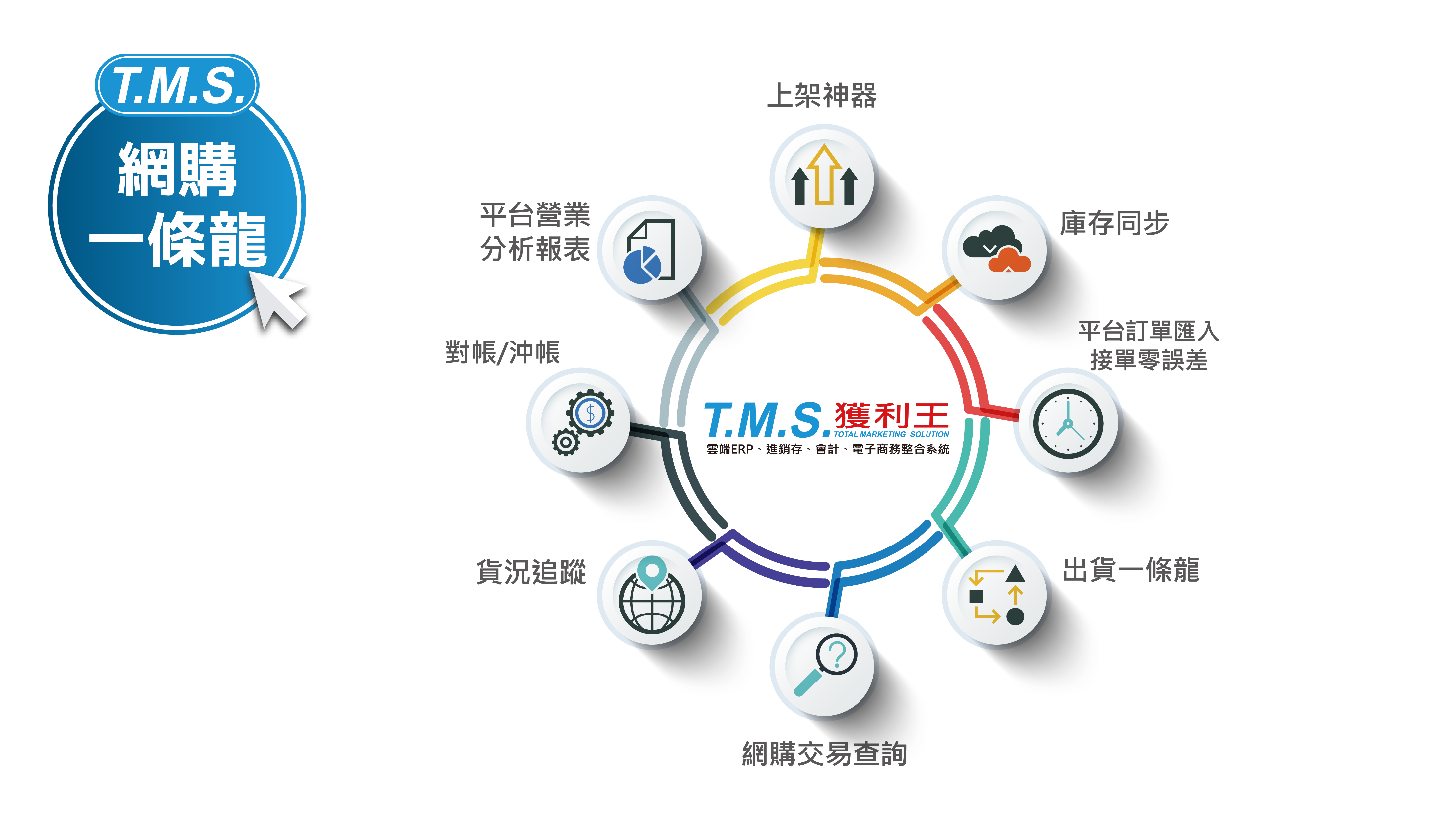 14
電商API串接及庫存同步
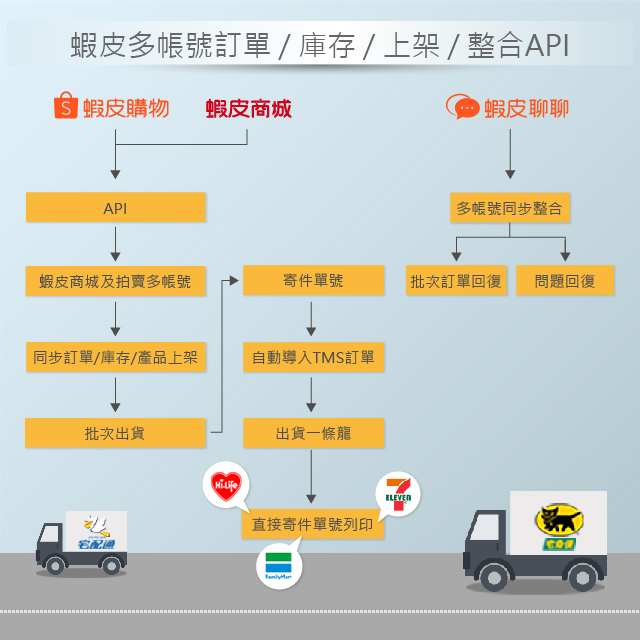 提供API電商平台，蝦皮拍賣、蝦皮商城、
momo、露天、YAHOO 、91APP訂單
及庫存同步ERP功能
15
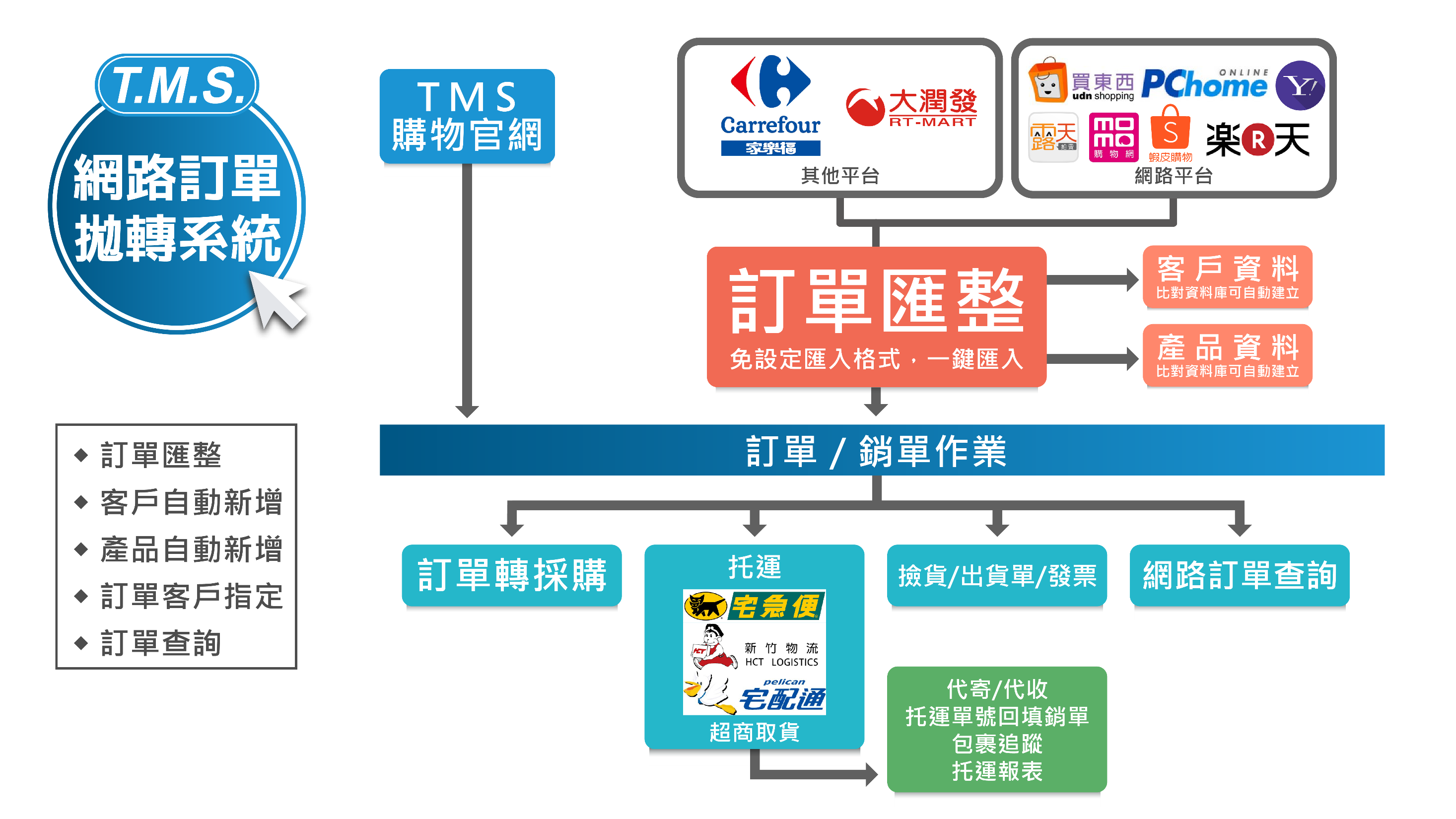 16
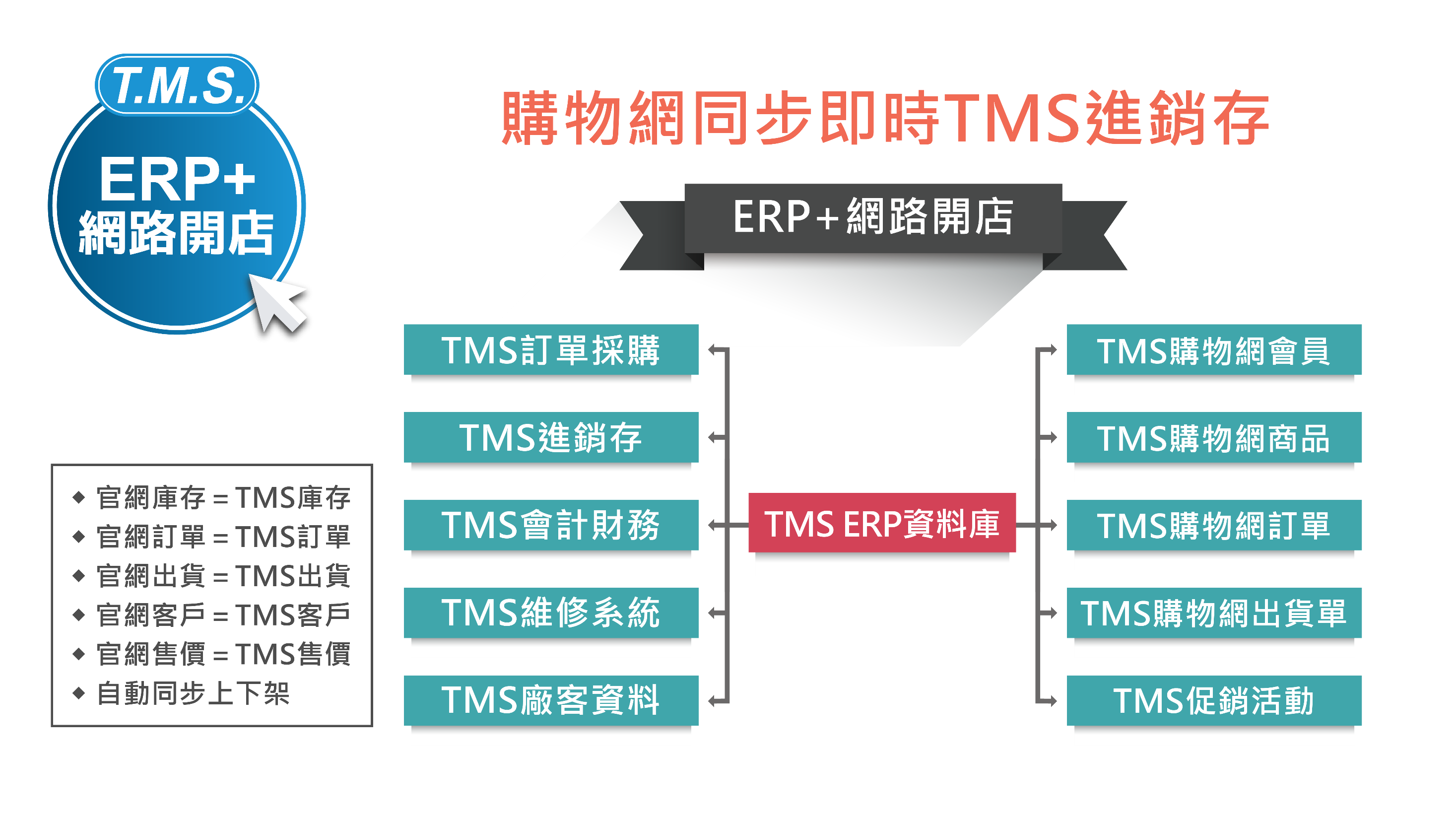 17
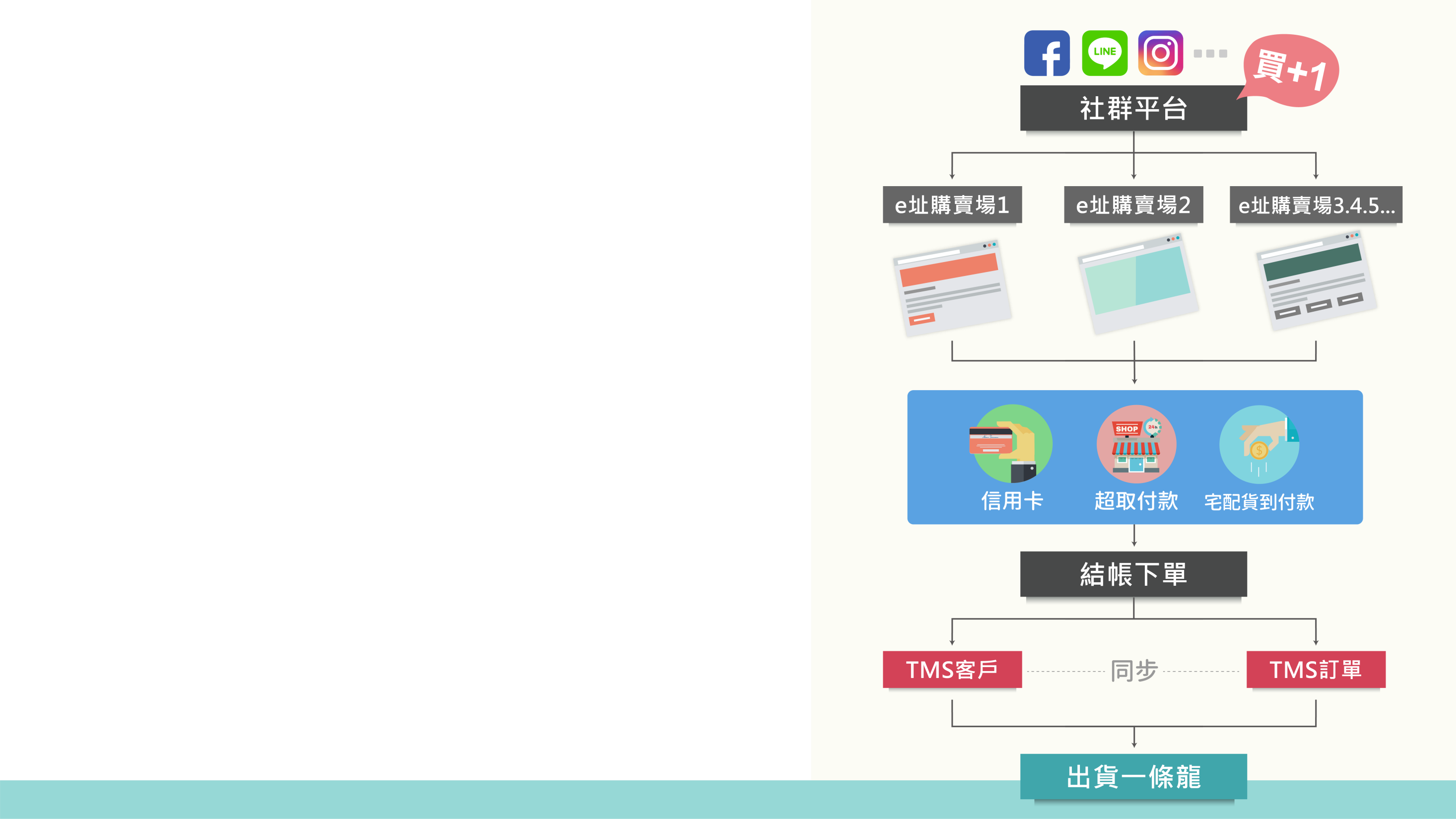 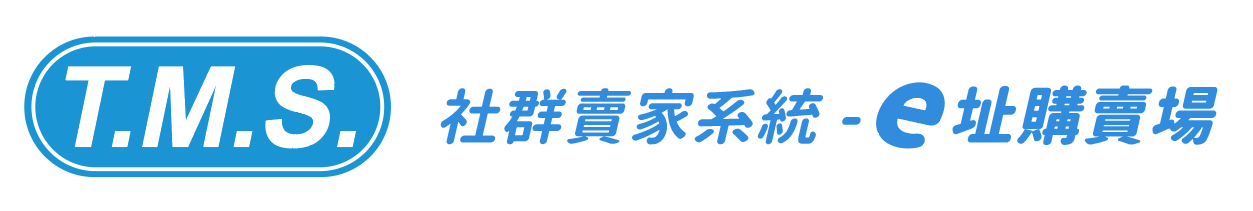 提供  電商直播  、一條龍下單+1
適用所有社群或直播平台供客戶(粉絲)
◆ 下單連結快速結帳
◆ 同時提供多個社群行銷使用
且客戶、產品、訂單等資料
可同步至TMS系統
快速出貨
再搭配出貨一條龍
18
AI智能托運系統
智能托運系統依客戶或網購訂單自動列印各大物流托運單或超取托運單，免至物流公司或平台人工輸入列印，減少50%以上人力。

多種托運單格式可自定義列印，
智能托運查詢，出貨托運通知，
讓客戶自行掌握托運狀態。
19
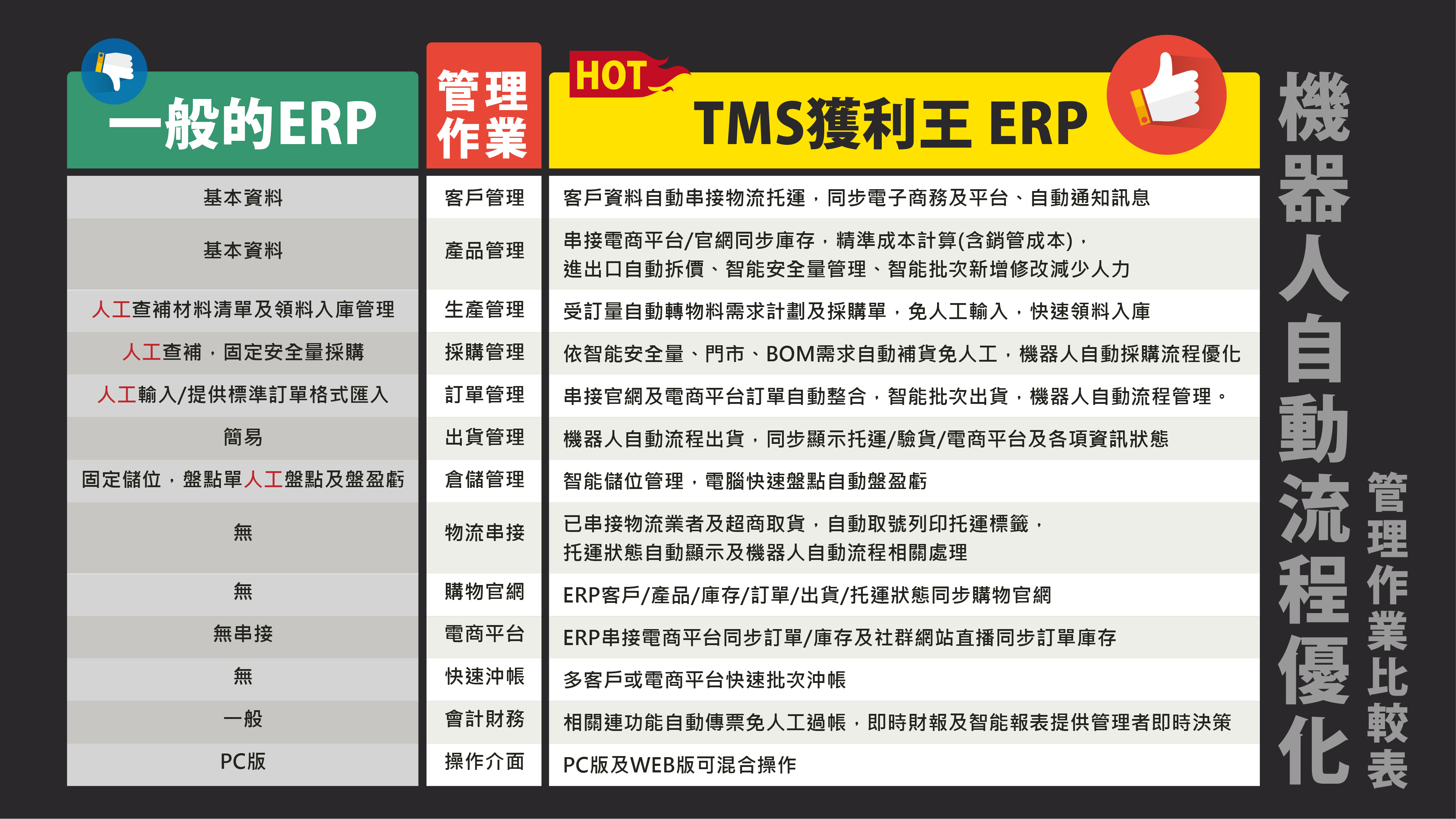 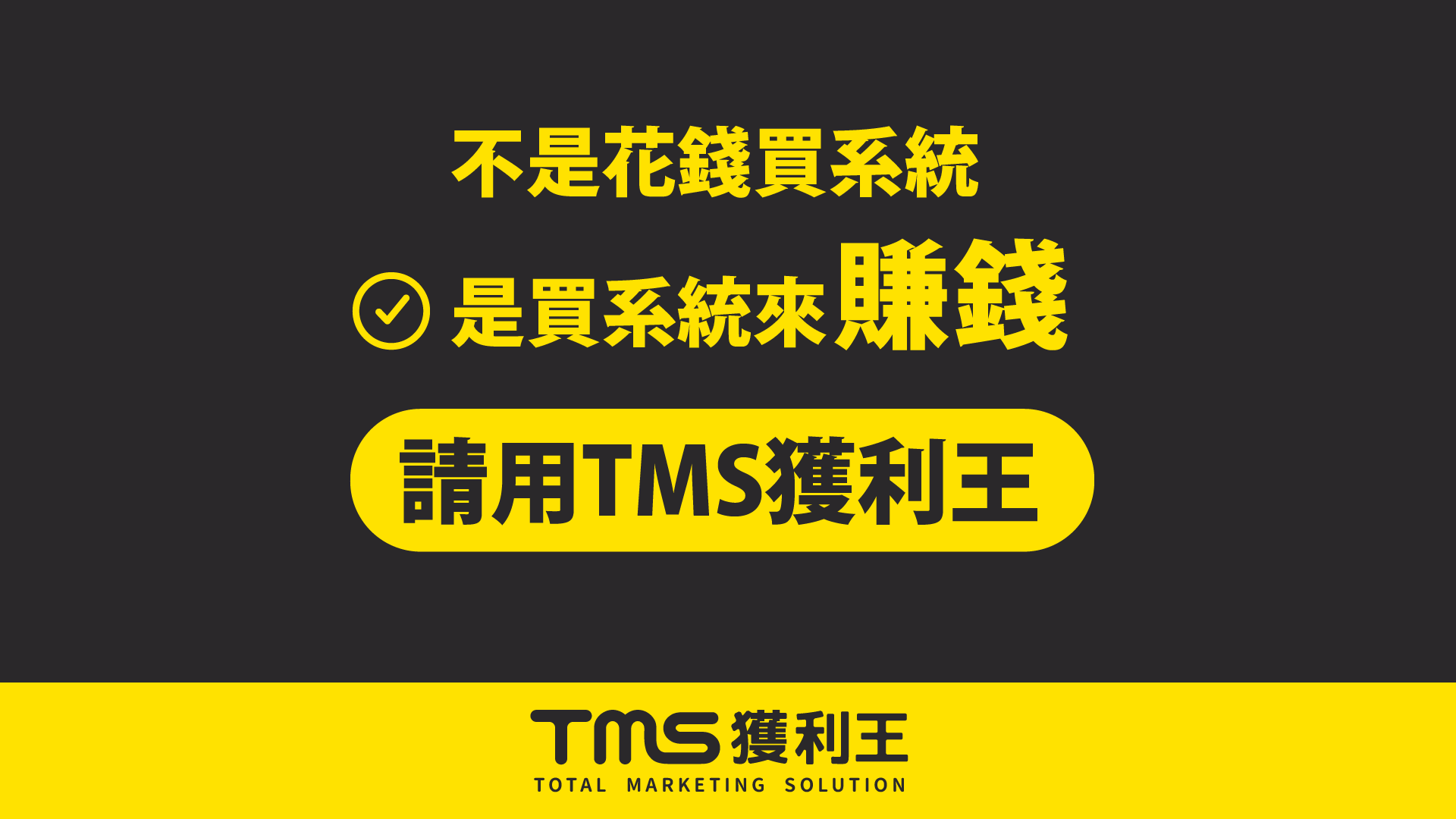 21
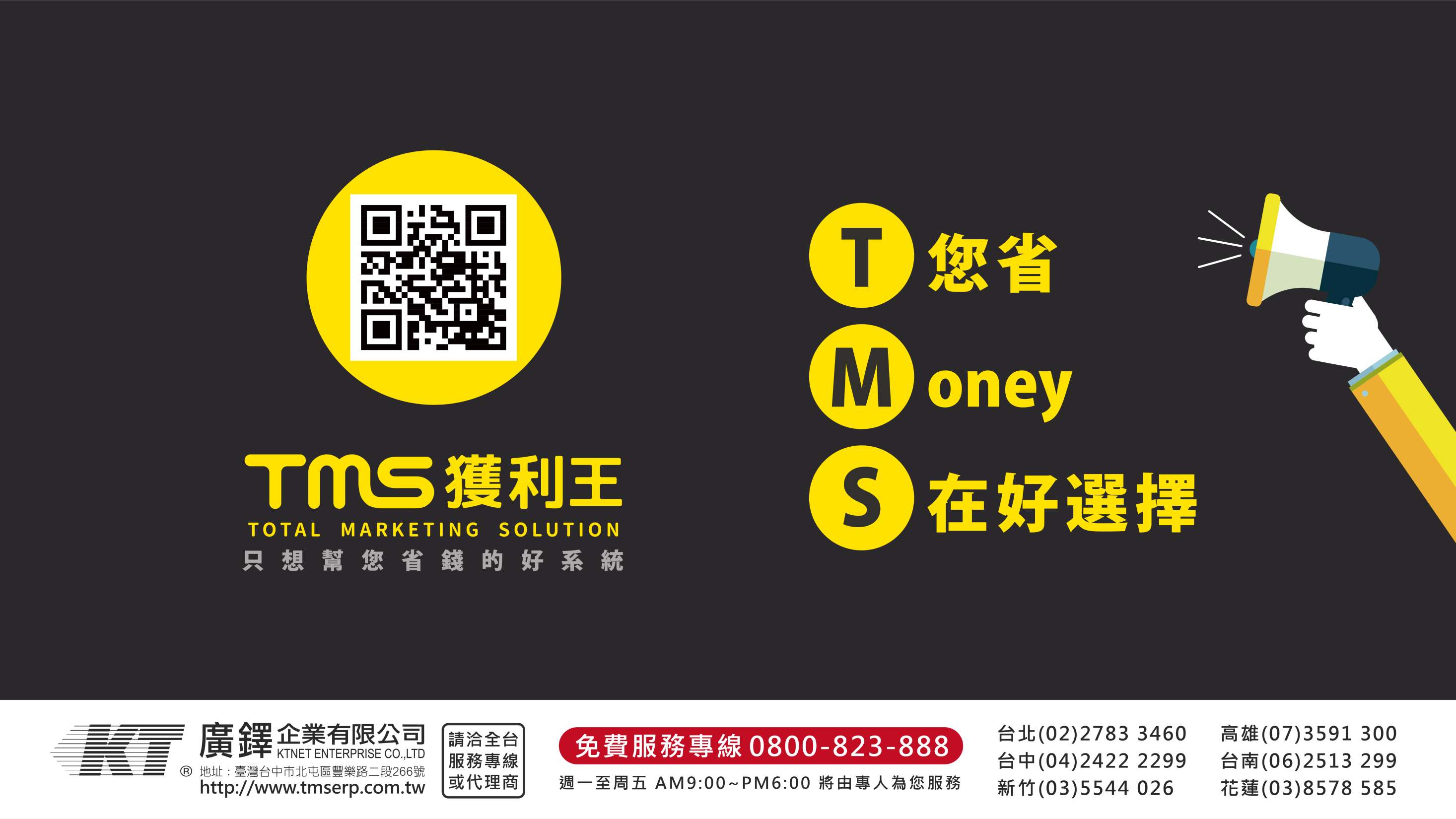 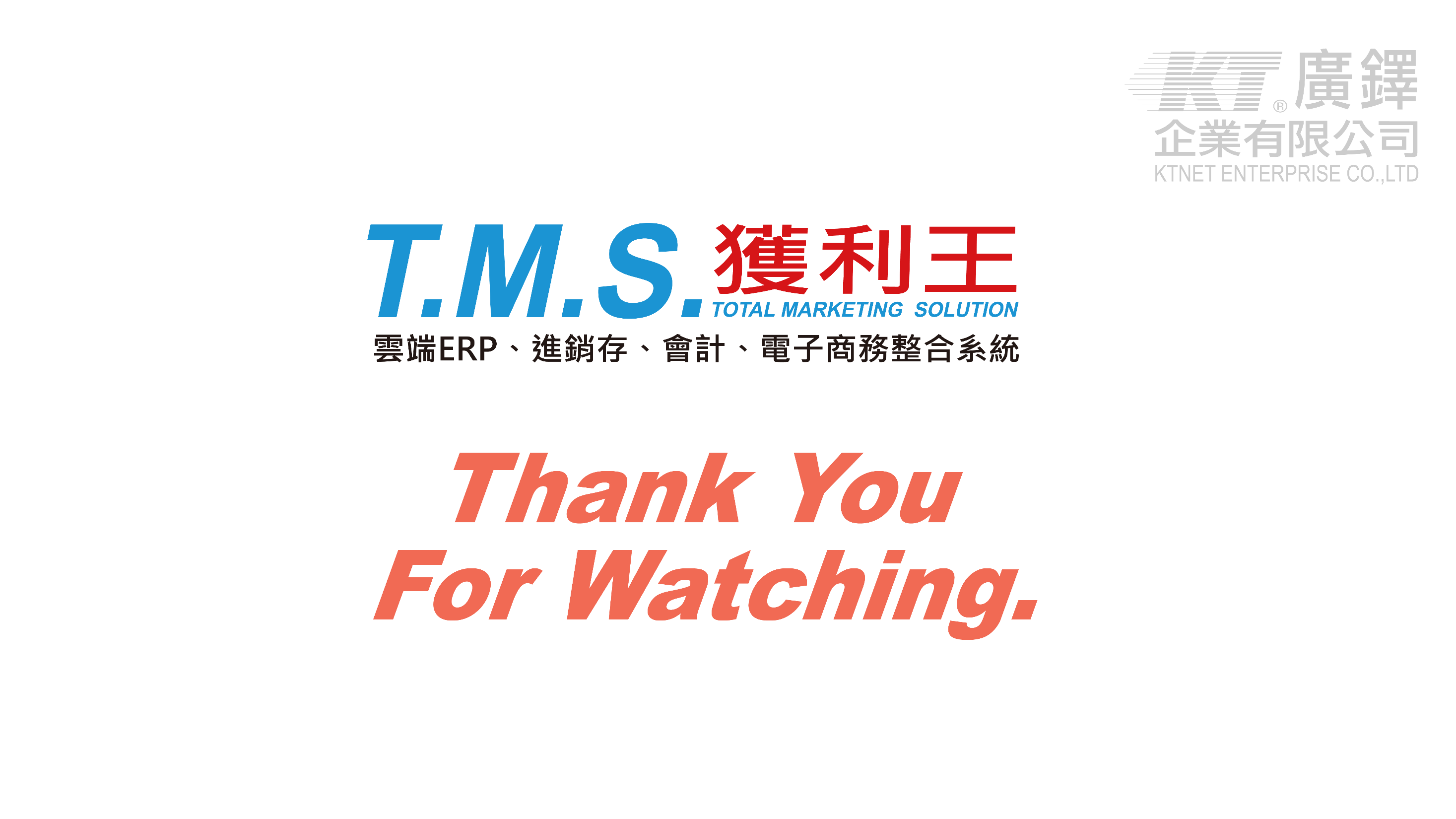